Is Taylor’s and Edwards’ God the Same?
Roger Liu
1. Peer Teaching: Taylor    	and Edwards2. Activity: Introduction to 	Rogerology3. Lecture: The (First) 	Great Awakening
Plan for today
2
Peer Teaching
3
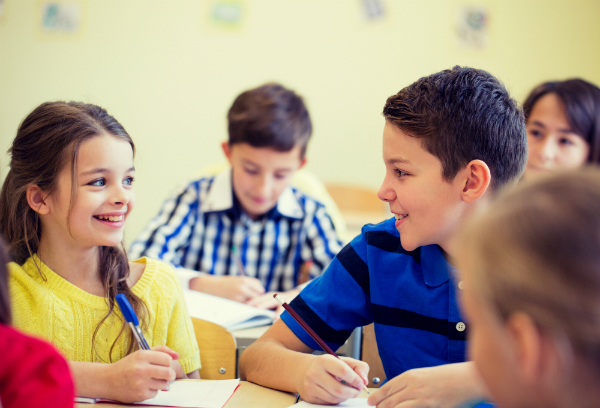 Get together with students who read the same excerpt (2-3 people in a group). 
Share notes, communicate ideas, ask questions.
Round One
4
Round Two
Exchange group members.
Follow the steps:
 Team A starts by stating the main point of the reading and offer examples from the notes.
 Team B takes notes, ask questions, and tries to give a summary of Team A’s presentation.
 Team B repeats step one.
5
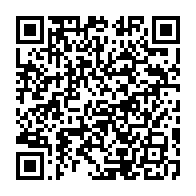 Round Three
Each group will go to Google document to share four things:
 One similarity between the two readings
 One difference between the two readings
 One interesting observation/fact
 One question that bothers you
6
Edward Taylor(1642-1729)
A minister of the Congregational church at Westfield, Massachusetts for over 50 years 
Work: Preparatory Meditations before my Approach to the Lord’s Supper. Chiefly upon the Doctrine preached upon the Day of Administration [of Communion] (written 1682–1725)
7
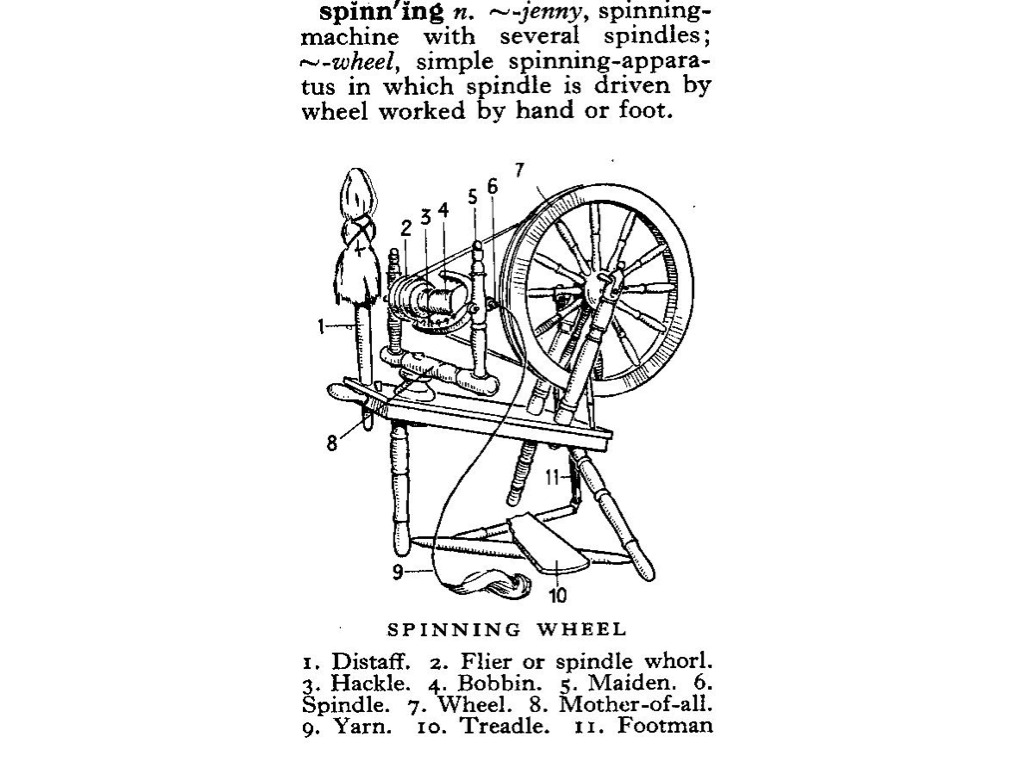 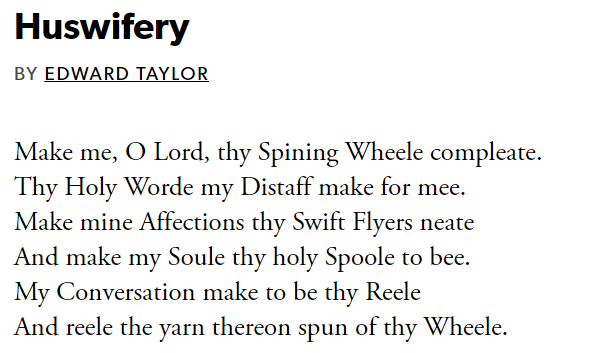 8
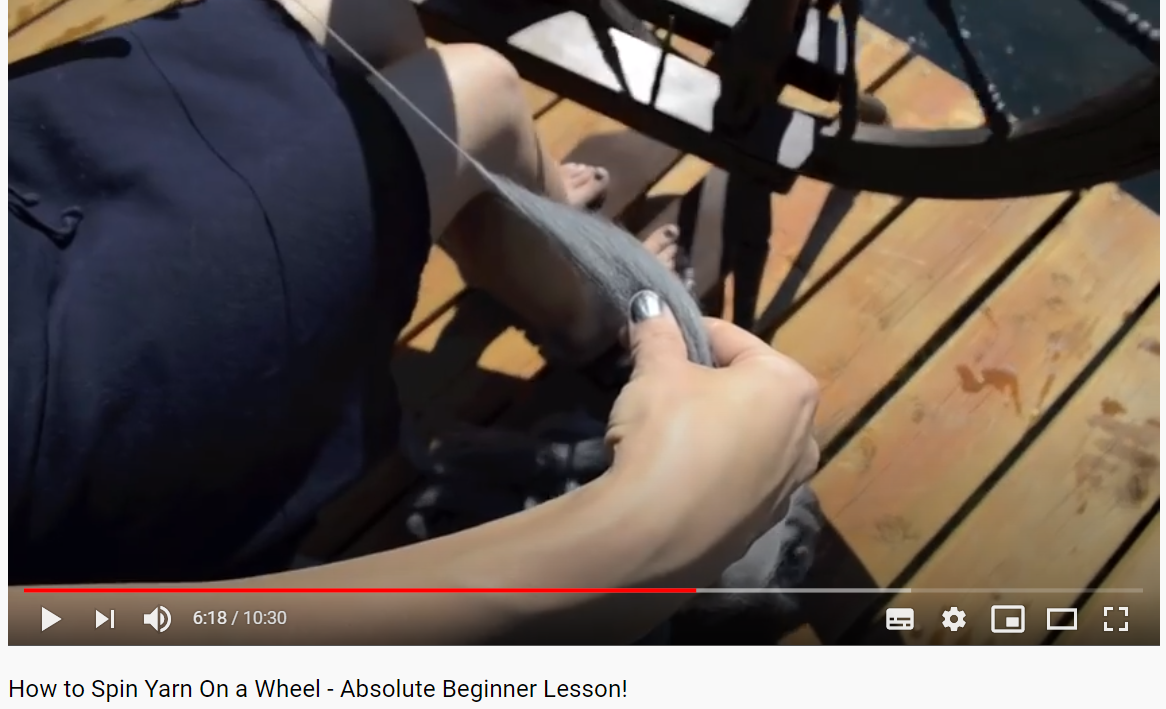 https://youtu.be/RleG5oifdRo
9
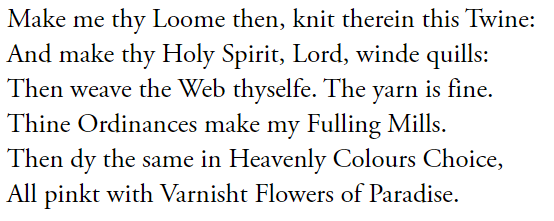 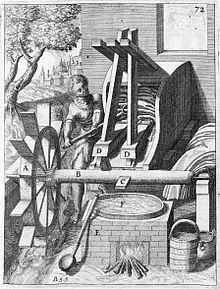 Fulling: cleansing of cloth (particularly wool) to eliminate oils, dirt, and other impurities
https://en.wikipedia.org/wiki/Fulling
10
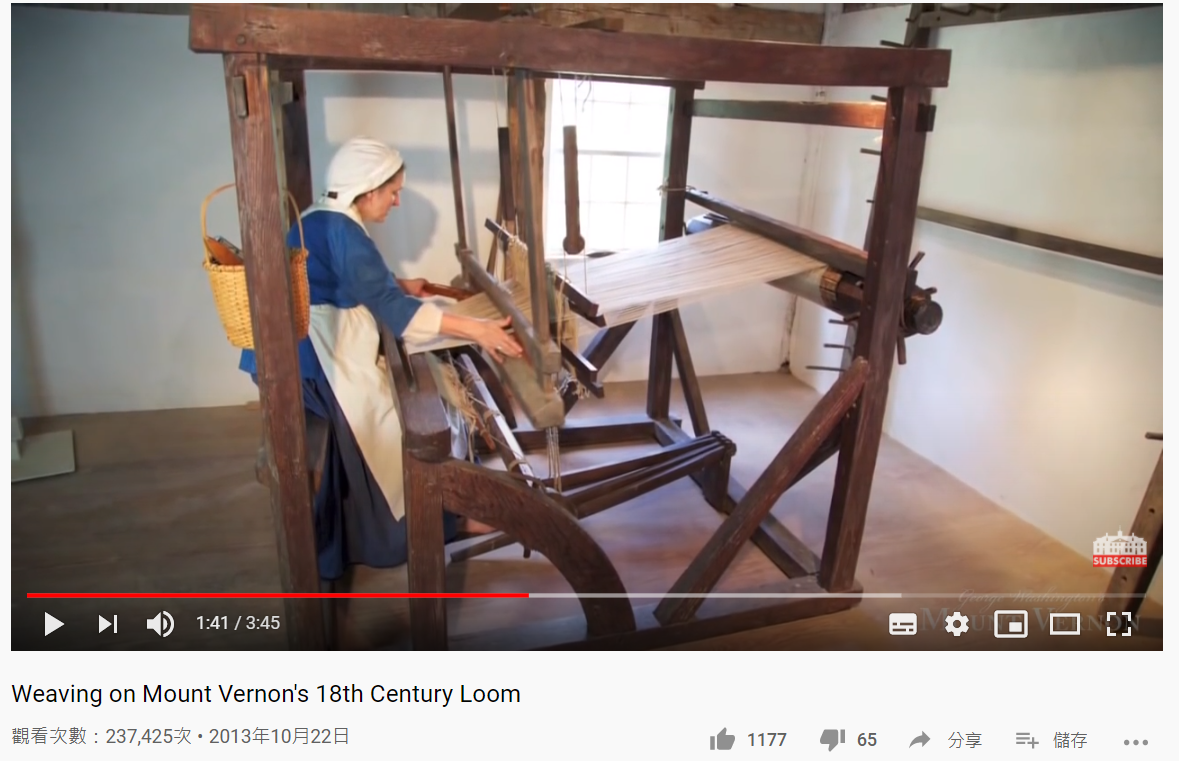 https://youtu.be/FnbUF0wgIfw
11
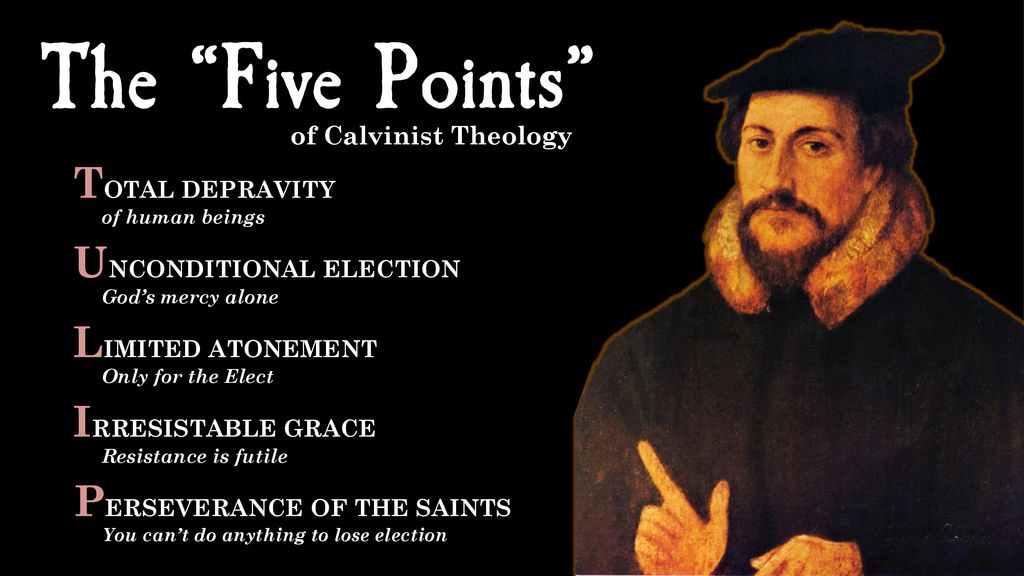 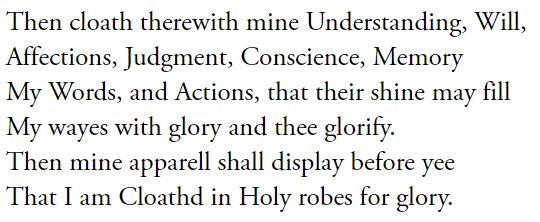 https://slideplayer.com/slide/14021104/
12
Jonathan Edwards(1703-1758)
preacher, philosopher, and Congregationalist Protestant theologian: justification by faith
First Great Awakening (1730-1755)
died from a smallpox inoculation shortly after beginning the presidency at the College of New Jersey (Princeton U.)  to persuade his “superstitious” students
13
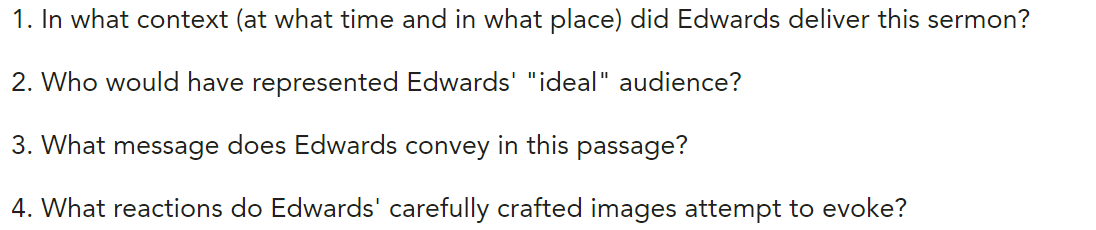 https://edsitement.neh.gov/lesson-plans/lesson-1-first-great-awakening
14
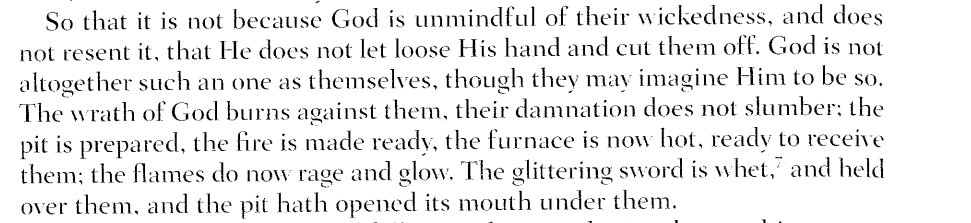 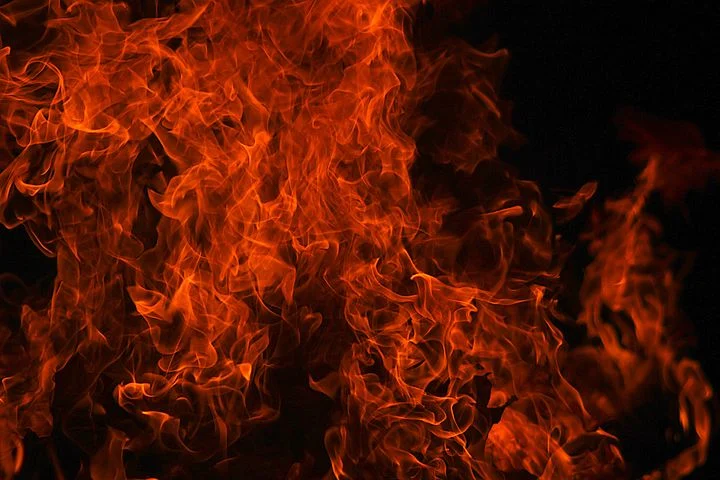 https://pixabay.com/photos/fire-background-flame-black-hot-1008926/
15
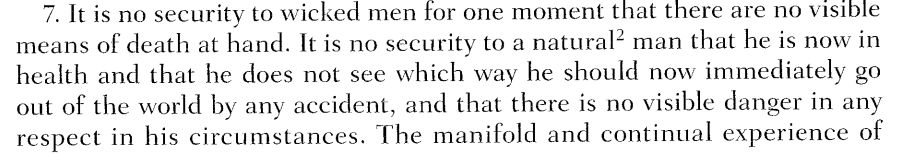 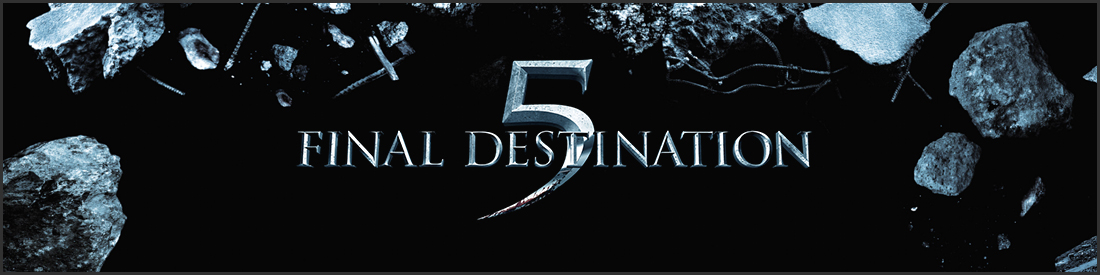 https://arrangedrecords.com/art/final-destination-5/
16
Activity: Introduction to Rogerology
17
Rogerology is the doctrine of a new religious movement that centers on a teacher of American literature.

Try to come up with:
The way they worship
Their ideas about life
and how to promote this belief.
Introduction to Rogerology
18
Lecture: The (First) Great Awakening
19
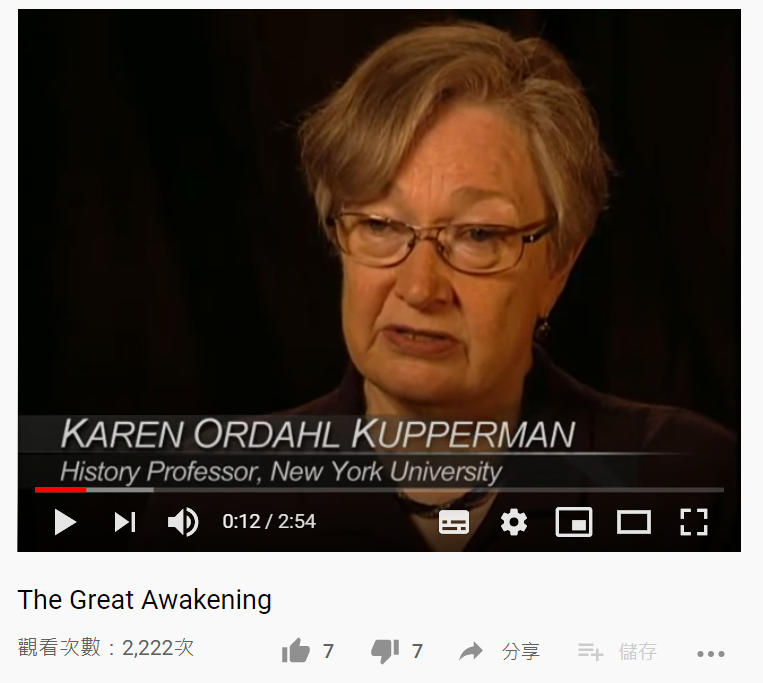 20
https://youtu.be/nrbUWqOotw0
Basics:
1730-1755
Reaction to the Enlightenment
Key figures:
        Jonathan Edwards (1703-58)
        George Whitefield (1714-70)
The (First) Great Awakening
21
Conflicts between scientific discoveries and Christian belief

They argue: God’s created world can be rationally understood by humans (the world functions so well  gotta be a divine creator) c.f. Bradford/Winthrop and Edward Taylor 

Deists: Those who believe in a God-like existence
Background
The Enlightenment
22
The Enlightenment is also about how the society can function smoothly. (c.f. Edward Taylor’s inward-searching) 

They argue: Humans are basically good (c.f. original sin) and are bound by their common humanity

Tabula rasa (wax tablet): experience makes you who you are (social and good)
Background
The Enlightenment
23
Common humanity: sympathy (we can rationally understand the pain people are suffering)

Two things are picked up by the revivalists:
        emotion (joy/sorrow)
        race (Indian converts)
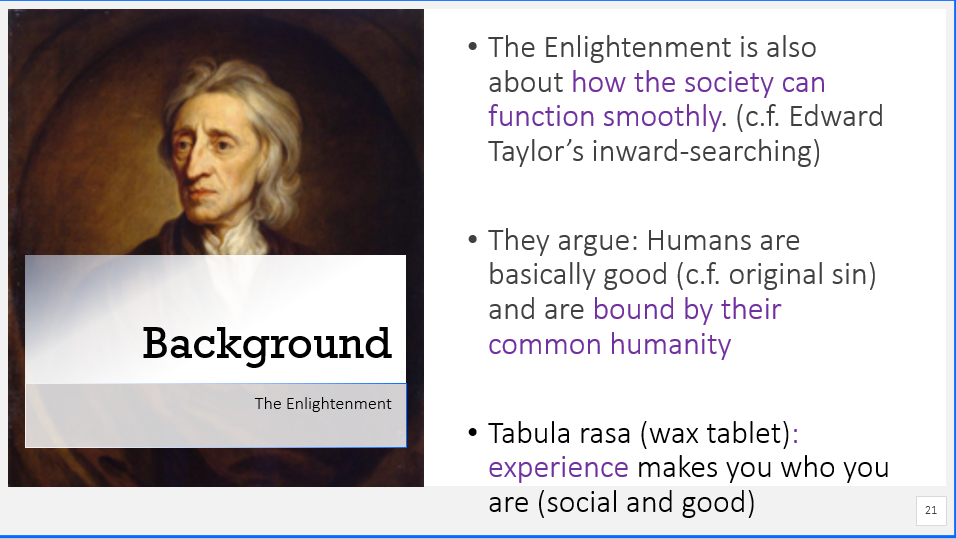 24
Jonathan Edwards

a lot of emotions in his sermons (fear/pain)

a lot of emotions in his religious experiences (joyful tears)  common to the converts of the time
Key figures
The Great Awakening
25
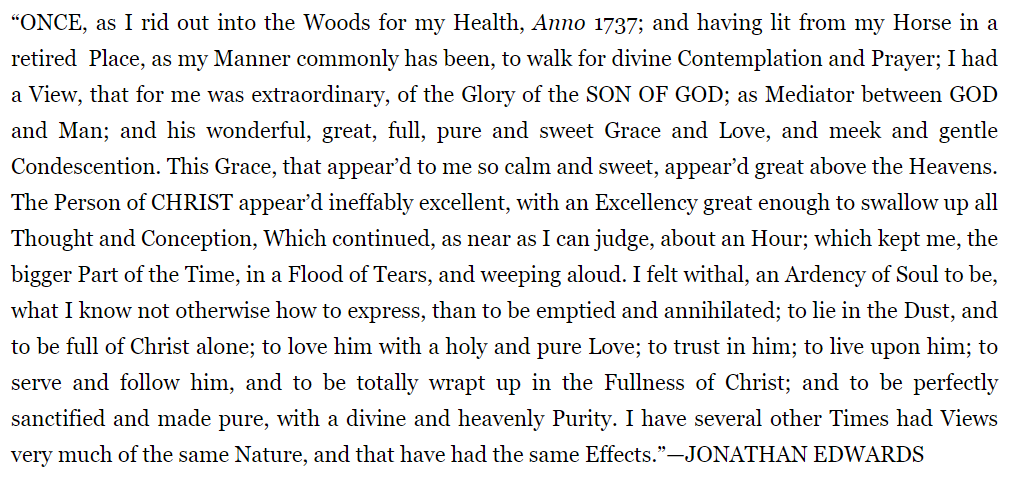 26
George Whitefield

one of the founders of Methodism and the evangelical movement (convert people)

great preacher who did a preaching tour in the colonies

friend of the non-religious Benjamin Franklin
Key figures
The Great Awakening
27
George Whitefield

When preaching on Society Hill near Philadelphia he spoke to 6,000 in the morning and 8,000 in the evening. On the following Sunday the respective crowds were 10,000 to 25,000. At a farewell address, more than 35,000 gathered to hear him.
Key figures
The Great Awakening
http://www.william-hogarth.de/GeorgeWhitefield.html
28
George Whitefield

Once Franklin emptied his pockets at home, knowing that an offering would be taken. But it was to no avail. So powerful was the appeal at Whitefield's meeting that Franklin ended up borrowing money from a stranger sitting nearby to put in the plate!
Key figures
The Great Awakening
http://www.william-hogarth.de/GeorgeWhitefield.html
29
George Whitefield

First to preach to slaves (Phillis Wheatley wrote a poem in his memory after he died, while she was still a slave)

friend of Samson Occom 

statue in Upenn about to be removed for his advocacy for slavery
Key figures
The Great Awakening
30
Criticisms:
Too much emotion
The revivalists are just like Anne Hutchinson (intimate connections with God) 

 Results:
People gradually accepted the fact that different sects exist.
The (First) Great Awakening
31
Large Image Slide
Is Taylor and Edwards’ God the same?
32